Na západ od „železnej opony“
Po II. svetovej vojne bolo územie Nemecka rozdelené na 4 okupačné zóny  pod správou víťazných mocností  USA, ZSSR, Veľká Británia a Francúzsko
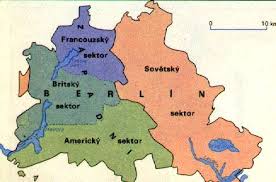 Nemecko sa delí
USA a Veľká Británia chceli najskôr obnoviť nemecké hospodárstvo a až potom žiadať reparácie => Marshallov plán rátal aj s Nemeckom
ZSSR chcel reparácie okamžite
Francúzsko bolo proti rýchlej obnove nemeckého hospodárstva
Každý zo štátov mal iné
predstavy čo s Nemeckom
Rozdielny Zástoj veľmocí k nemecku
Spojenci sa začali
názorovo rozchádzať
Rozdielny vývoj medzi „východom“ a „západom“ Európy spel aj k rozdeleniu Nemecka na dva štáty, čomu sa pokúsil zabrániť ZSSR => BERLÍNSKA BLOKÁDA (od 23. júna1948 do 12. mája1949)
Prvý konflikt studenej vojny = Prvá BERLÍNSKA KRÍZA
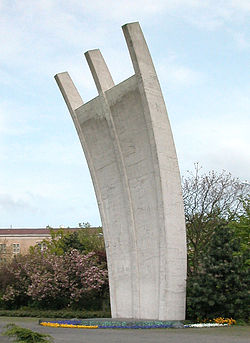 Berlínska kríza
Pamätník na berlínsku krízu
Nemecká spolková republika bola
demokratickou krajinou
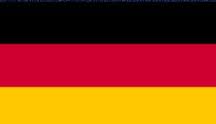 V dôsledku berlínskej blokády sa Nemecko rozdelilo v roku 1949 na dva štáty => Nemecká spolková republika (demokracia) a Nemecká demokratická republika (socializmus)
Západné Nemecko
Rozdelené nemecko
Východné Nemecko
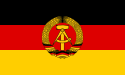 Nemecká demokratická republika bola
totalitným štátom a pod patronátom ZSSR
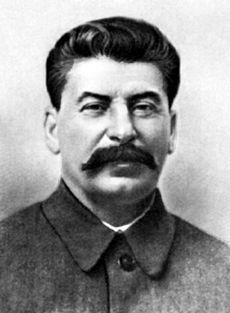 Sovietsky zväz si postupne podmaňoval krajiny strednej a juhovýchodnej Európy => obavy zo šírenia komunizmu...
Stalin na čele 
ZSSR do roku 1953
Obavy zo sovietskej expanzie
Dwight Eisenhower – prvý
veliteľ NATO a 34. prezident
USA
V roku 1949 vznikol Severoatlantický pakt známejší pod skratkou NATO => bolo to politické a vojenské spoločenstvo štátov západnej Európy a USA
Vojskám NATO vždy velil americký generál, ale politické vedenie mali v rukách európski politici
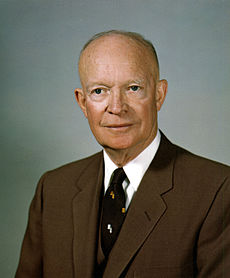 Vznik Nato
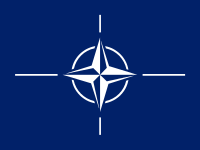 Z východného Nemecka každoročne emigrovali do západného Nemecka tisíce ľudí  politický útlak + životná úroveň
Najkratšia cesta viedla cez Západný Berlín => v roku 1961 vznikol medzi Východným a Západným Berlínom betónový múr
Berlínsky múr = druhá berlínska kríza
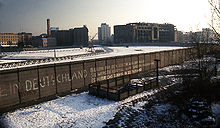 Berlínsky múr
Je pokladaný za najznámejší symbol studenej vojny, rozdelenia Berlína, Nemecka a celej Európy
Európske štáty, ktoré sa uchádzali o americkú hospodársku pomoc (Marshallov plán) sa postupne začali združovať => v roku 1948 = vzniká Európska organizácia pre hospodársku spoluprácu
Začiatky európskej integrácie
Európska integrácia nebola jednoduchá, niektoré štáty sa cítili dotknuté prístupom USA k ich surovinovým zdrojom...
Iné mali námietky voči clám alebo zapojenia SRN do integrácie
Ťažkosti so spájaním európy
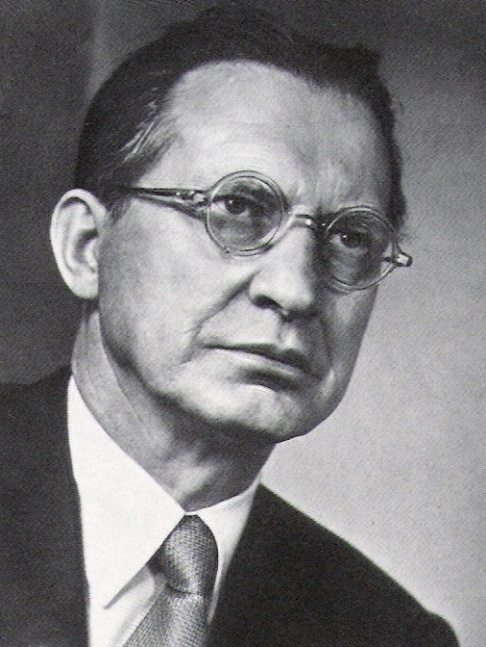 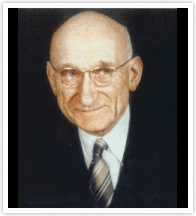 Alcide de Gasperi
Konrad Adenauer
Robert Schuman – 
Francúzsko
Zakladatelia európy
V roku 1949 svoju činnosť začala Európska rada (sídlo v Štrasburgu) a jej cieľom bolo zjednocovať členské štáty a formovať európske povedomie
Európska rada